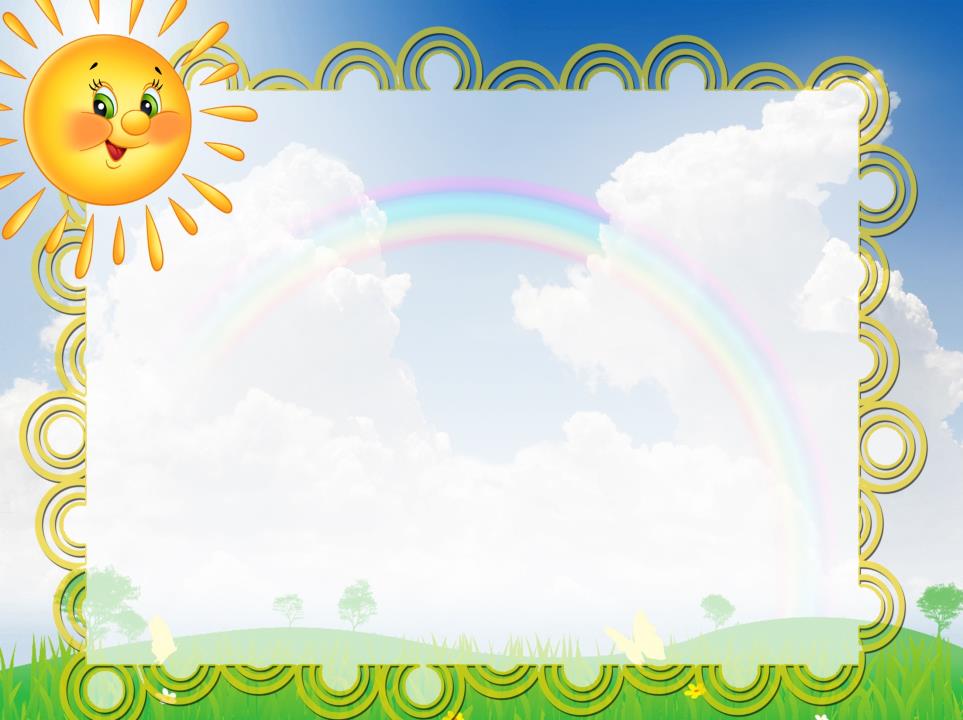 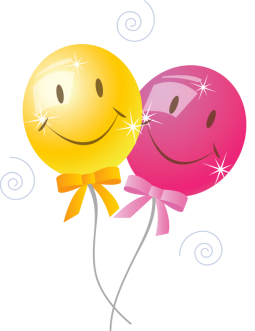 Методический центр

Творческая мастерская для воспитателей 1-х, 2-х младших групп, реализующих программу «Детство» 
«Содержание познавательного центра (сенсорика,ФЭМП)»

Рекомендации МБДОУ № 55
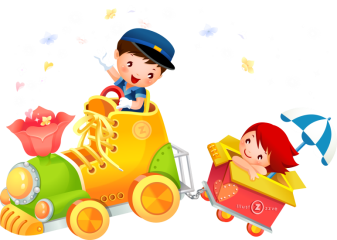 Третий год жизни. 1-я мл. гр.программа «Детство»
Задачи образовательной деятельности 
1. Поддерживать интерес и активные действия детей с предметами, геометрическими телами и фигурами, песком, водой и снегом. 
2. Формировать представления о сенсорных свойствах и качествах предметов окружающего мира, развитии разных видов детского восприятия: зрительного, слухового, осязательного, вкусового, обонятельного. 
3. Формировать обследовательские действия в первоначальном виде; учить детей выделять цвет, форму, величину как особые признаки предметов, сопоставлять предметы между собой по этим признакам, используя один предмет в качестве образца, подбирая пары, группы. 4. Поддерживать положительные переживания детей в процессе общения с природой: радость, удивление, любопытство при восприятии природных объектов. 
5. Содействовать запоминанию и самостоятельному употреблению детьми слов — названий свойств (цвет, форма, размер) и результатов сравнения по свойству (такой же, не такой, разные, похожий, больше, меньше).
Четвертый год жизни. 2-я мл. гр.программа «Детство»
Задачи образовательной деятельности 
1. Поддерживать детское любопытство и развивать интерес детей к совместному со взрослым и самостоятельному познанию (наблюдать, обследовать, экспериментировать с разнообразными материалами),
2. Развивать познавательные и речевые умения по выявлению свойств, качеств и отношений объектов окружающего мира (предметного, природного, социального), способы обследования предметов (погладить, надавить, понюхать, прокатить, попробовать на вкус, обвести пальцем контур);
3.Формировать представления о сенсорных эталонах: цветах спектра, геометрических фигурах, отношениях по величине и поддерживать использование их в самостоятельной деятельности (наблюдении, игре-экспериментировании, развивающих и дидактических играх и других видах деятельности).
4.Обогащать представления об объектах ближайшего окружения и поддерживать стремление отражать их в разных продуктах детской деятельности.
5.Развивать представления детей о взрослых и сверстниках, особенностях их внешнего вида, о делах и добрых поступках людей, о семье и родственных отношениях.
6.Расширять представления детей о детском саде и его ближайшем окружении.
Краткое содержание разделов программы по ФЭМП в ДОУ
I. «Количество и счет»: представления о множестве, числе, счете, арифметических действиях, текстовых задачах.
II. «Величина»: представления о различных величинах, их сравнения и измерения (длине, ширине, высоте, толщине, пло­щади, объеме, массе, времени).
III. «Форма»: представления о форме предметов, о геометрических фигурах (плоских и объемных), их свойствах и отношениях.
IV. «Ориентировка в пространстве»: ориентировка на своем теле, относительно себя, относительно предметов, относительно другого лица, ориентировка на плоскости и в пространстве, на листе бумаги (чистом и в клетку), ориентировка в движении.
V.	«Ориентировка во времени»: представление о частях су­ток, днях недели, месяцах и временах года; развитие «чувства времени».
Методы ФЭМП
1.	Перцептивный аспект (методы, обеспечивающие передачу учебной информации педагогом и восприятие ее детьми посредством слушания, наблюдения, практических действий):
а)	словесный   (объяснение,   беседа,   инструкция,   вопросы и др.);
б)	наглядный (демонстрация, иллюстрация, рассматривание и др.);
в)	практический (предметно-практические и умственные действия, дидактические игры и упражнения и др.).
2.	Гностический аспект (методы, характеризующие усвоение нового материала детьми, — путем активного запоминания, путем самостоятельных размышлений или проблемной ситуации):
а) иллюстративно-объяснительный;
б)	проблемный;
в)	эвристический;
г)	исследовательский и др.
3.	Логический аспект (методы, характеризующие мыслительные операции при подаче и усвоении учебного материала):
а)	индуктивный (от частного к общему);
б)	дедуктивный (от общего к частному).
4.	Управленческий аспект (методы, характеризующие степень самостоятельности учебно-познавательной деятельности детей):
а)	работа под руководством педагога,
б)	самостоятельная работа детей.
Познавательное развитие средствами сенсорной культуры+первые шаги в математику
Вторая младшая группа
Практические действия
Формирование обобщенных способов обследования предметов
Приемы: 
- накладывание одного предмета на другой
- прикладывание вплотную друг к другу
- сопоставление на глаз
- сравнение данного качества с противоположным
- обведение контура фигуры
- группировка «Найди такой же», «Все одинаковые – в домик» и т.д.
- группировка ( от самого длинного к короткому, от самого большого с самому маленькомы)
- выбор на глаз большего или меньшего предмета из двух
- соотношение признака с реальным предметом (например, круглый, как шарик)
В соответствии с программой «Детство» различают следующие центры активности
— центр познания обеспечивает решение задач познавательно- исследовательской деятельности детей (развивающие и логические игры, речевые игры, игры с буквами, звуками и слогами; опыты и эксперименты);
— центр творчества обеспечивает решение задач активизации творчества детей (режиссерские и театрализованные, музыкальные игры и импровизации, художественно-речевая и изобразительная деятельность);
— игровой центр обеспечивает организацию самостоятельных сюжетно-ролевых игр;
— литературный центр обеспечивает литературное развитие дошкольников;
— спортивный центр обеспечивает двигательную активность и организацию здоровьесберегающей деятельности детей.
anishina-anis@mail.ru